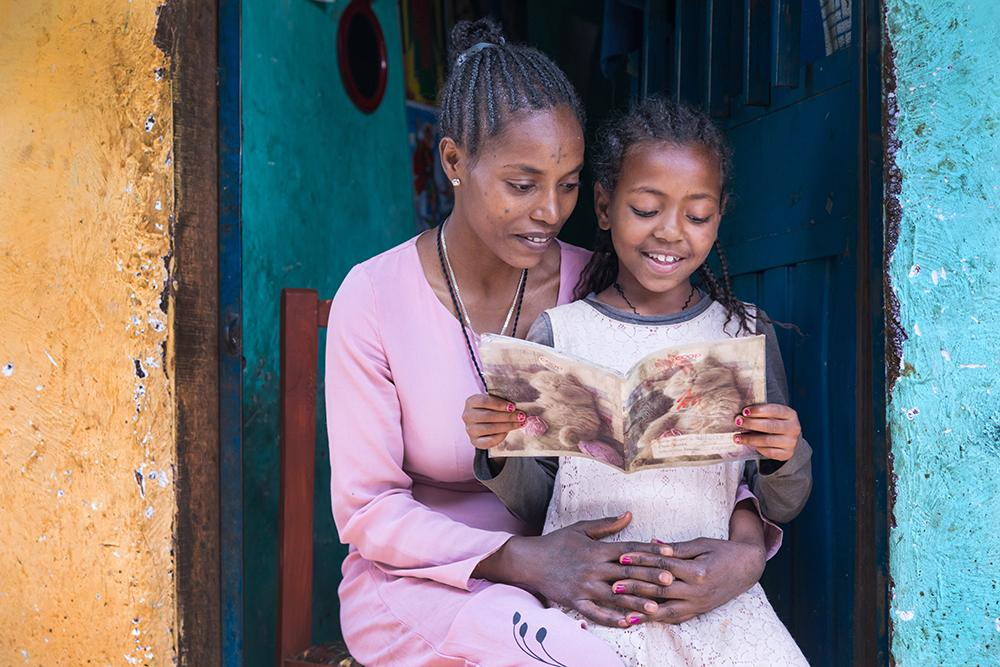 Teje: Ethiopia
This document is supplemental material to Welcome to My Life, a lesson plan created by Alissa McElreath of Dillard Drive Magnet Middle School as part of the 2022-2023 UNC World View Global Fellows Program. For more information about the program, please visit http://worldview.unc.edu/.
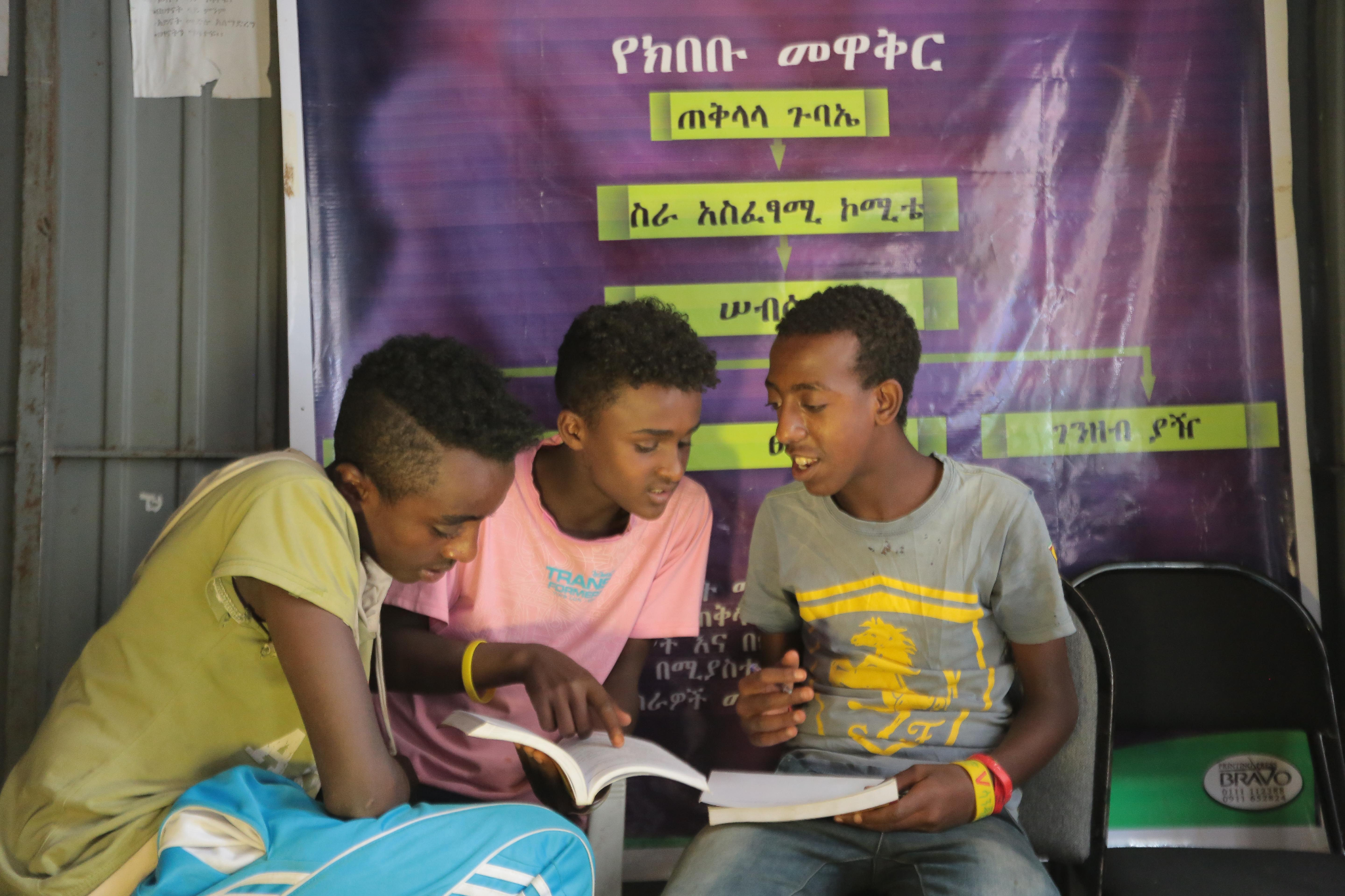 Afework: Ethiopia
This document is supplemental material to Welcome to My Life, a lesson plan created by Alissa McElreath of Dillard Drive Magnet Middle School as part of the 2022-2023 UNC World View Global Fellows Program. For more information about the program, please visit http://worldview.unc.edu/.
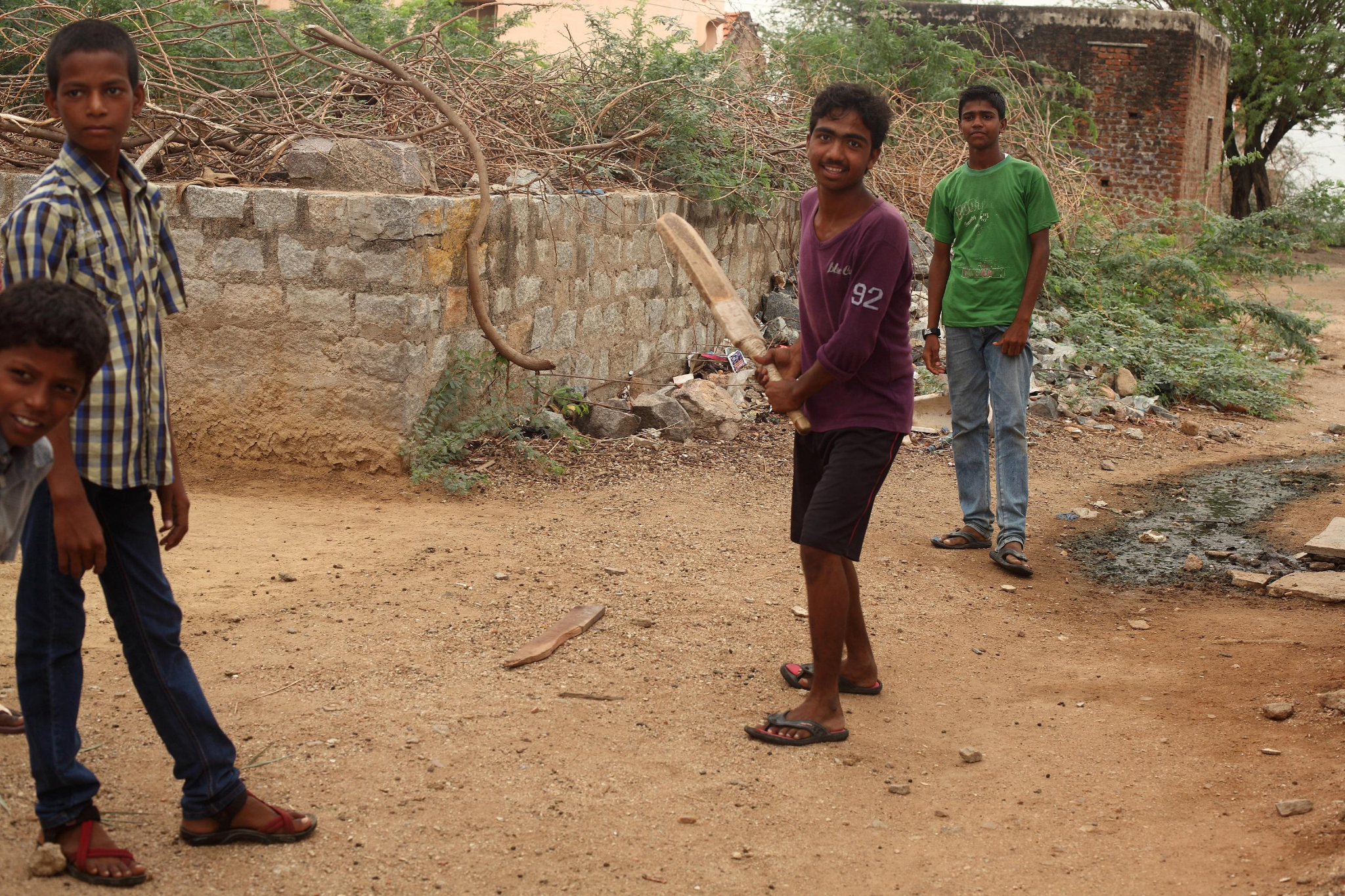 This document is supplemental material to Welcome to My Life, a lesson plan created by Alissa McElreath of Dillard Drive Magnet Middle School as part of the 2022-2023 UNC World View Global Fellows Program. For more information about the program, please visit http://worldview.unc.edu/.
[Speaker Notes: India]
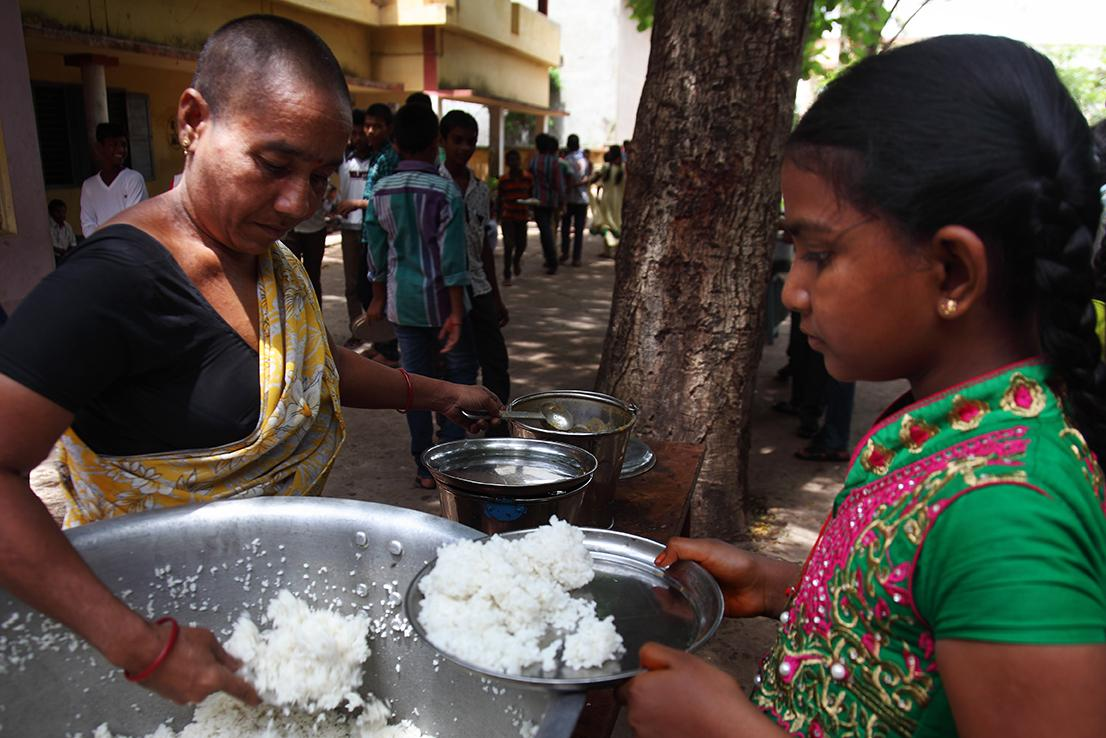 Harika: India
This document is supplemental material to Welcome to My Life, a lesson plan created by Alissa McElreath of Dillard Drive Magnet Middle School as part of the 2022-2023 UNC World View Global Fellows Program. For more information about the program, please visit http://worldview.unc.edu/.
[Speaker Notes: India]
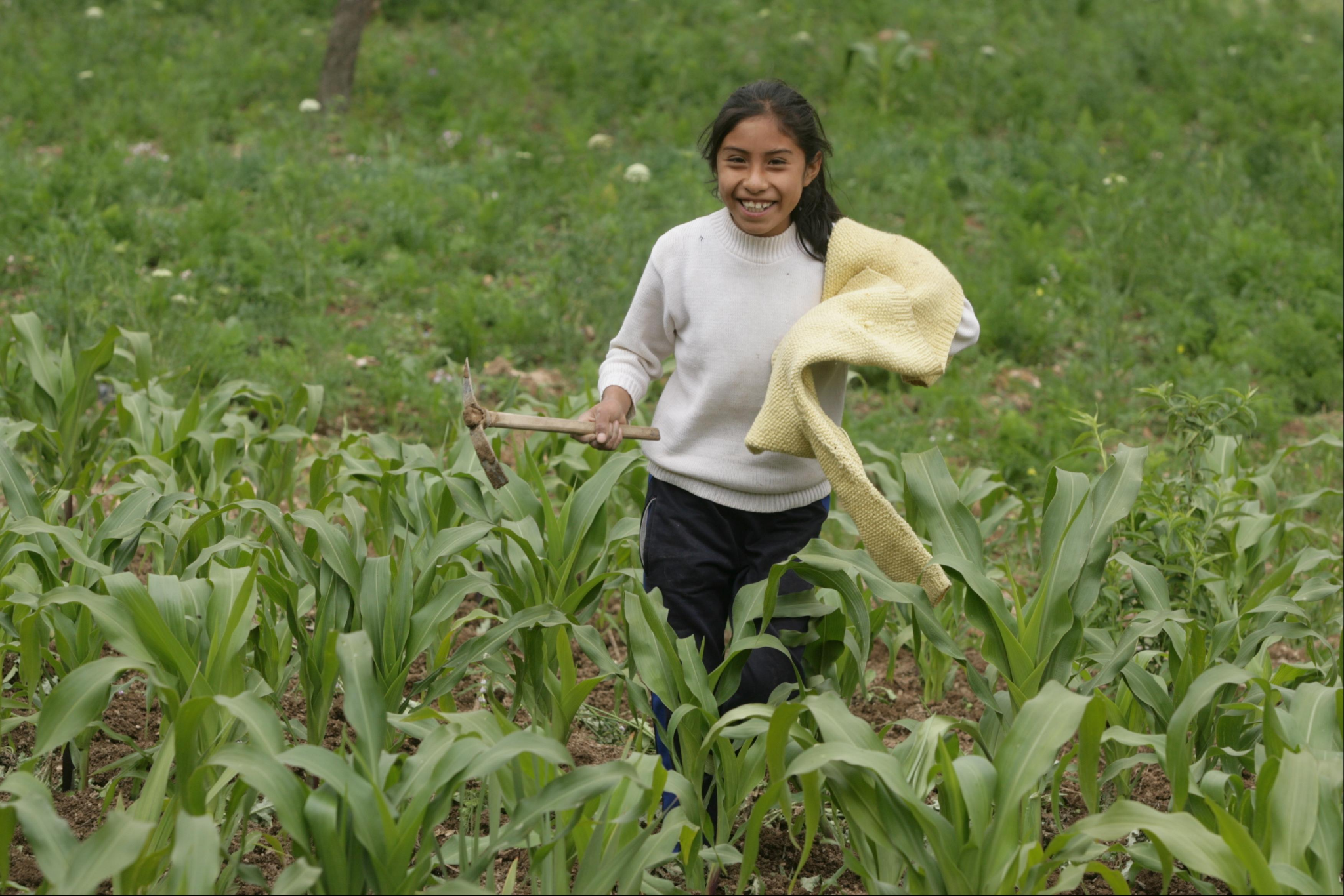 Luz: Peru
This document is supplemental material to Welcome to My Life, a lesson plan created by Alissa McElreath of Dillard Drive Magnet Middle School as part of the 2022-2023 UNC World View Global Fellows Program. For more information about the program, please visit http://worldview.unc.edu/.
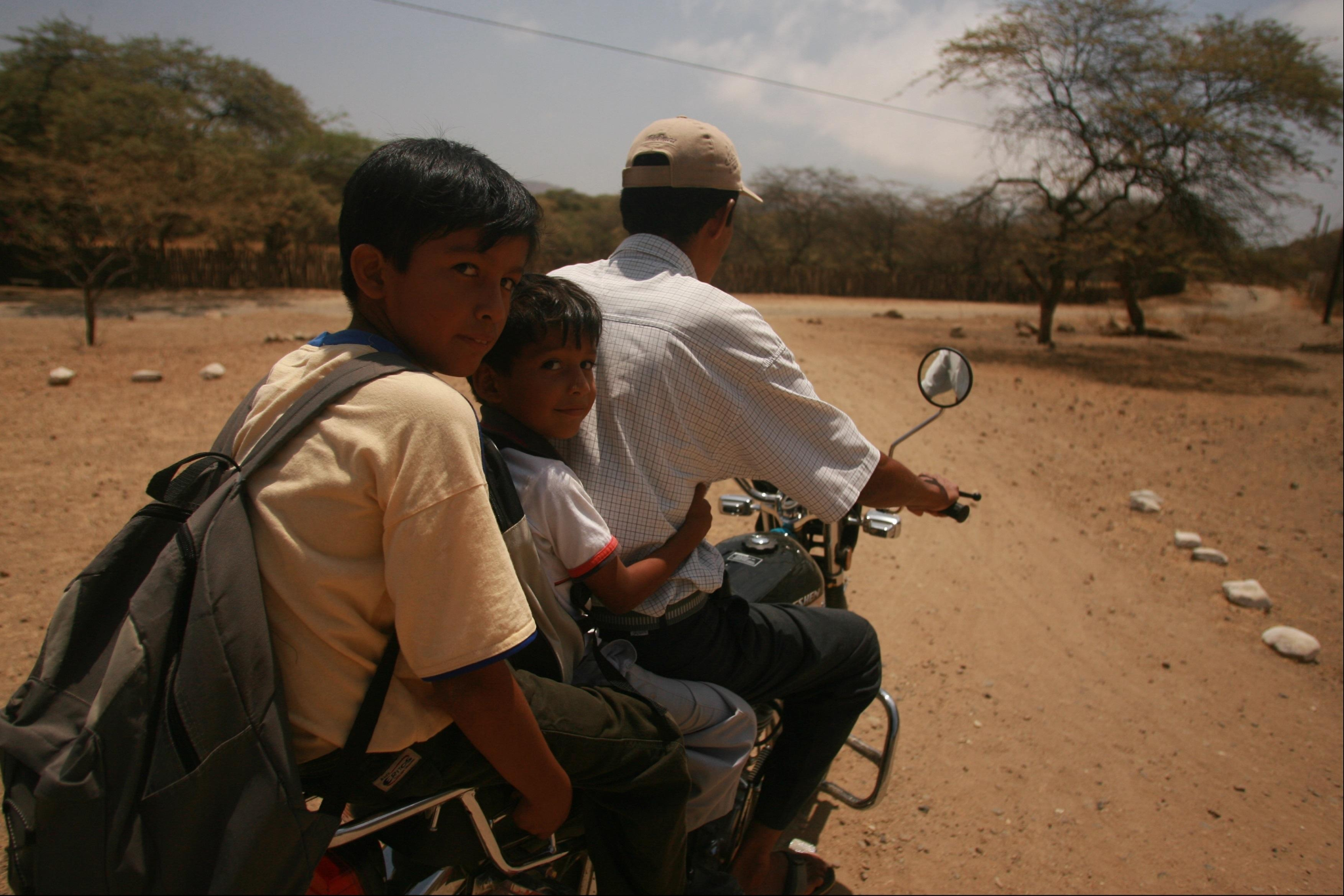 Elmer: Peru
This document is supplemental material to Welcome to My Life, a lesson plan created by Alissa McElreath of Dillard Drive Magnet Middle School as part of the 2022-2023 UNC World View Global Fellows Program. For more information about the program, please visit http://worldview.unc.edu/.
Lien: Vietnam
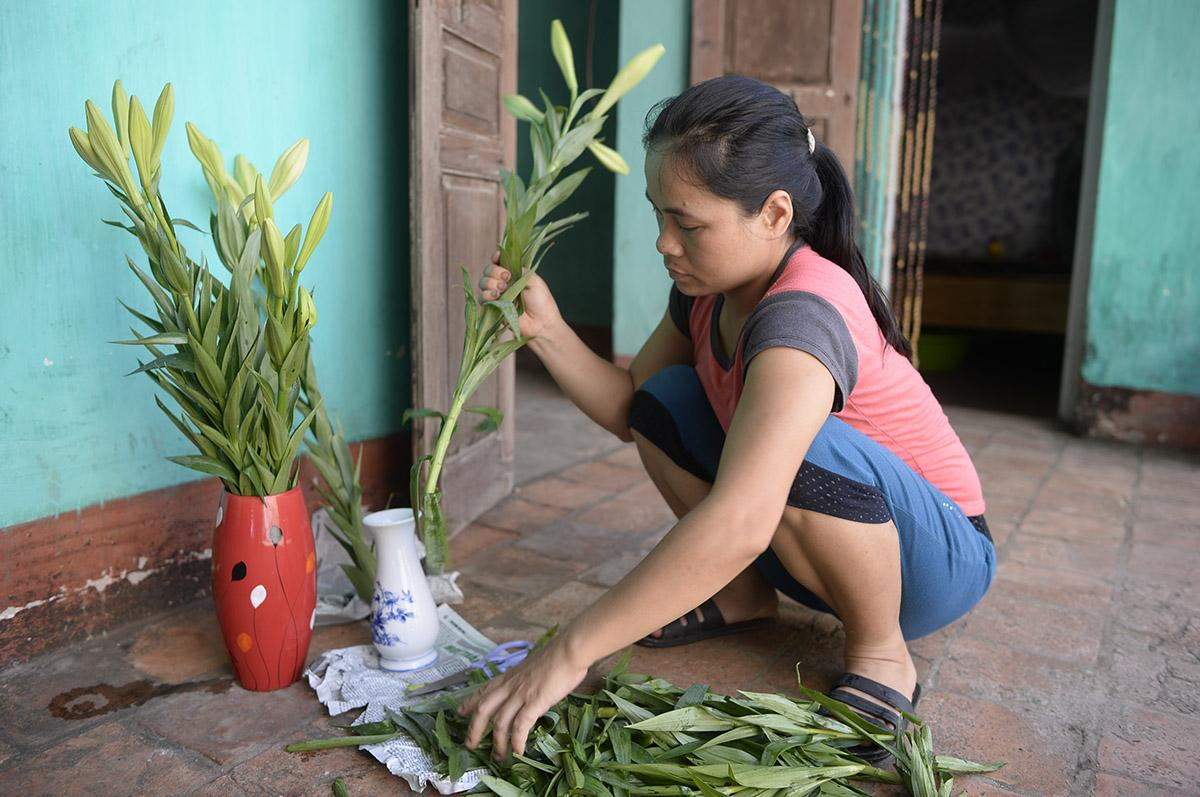 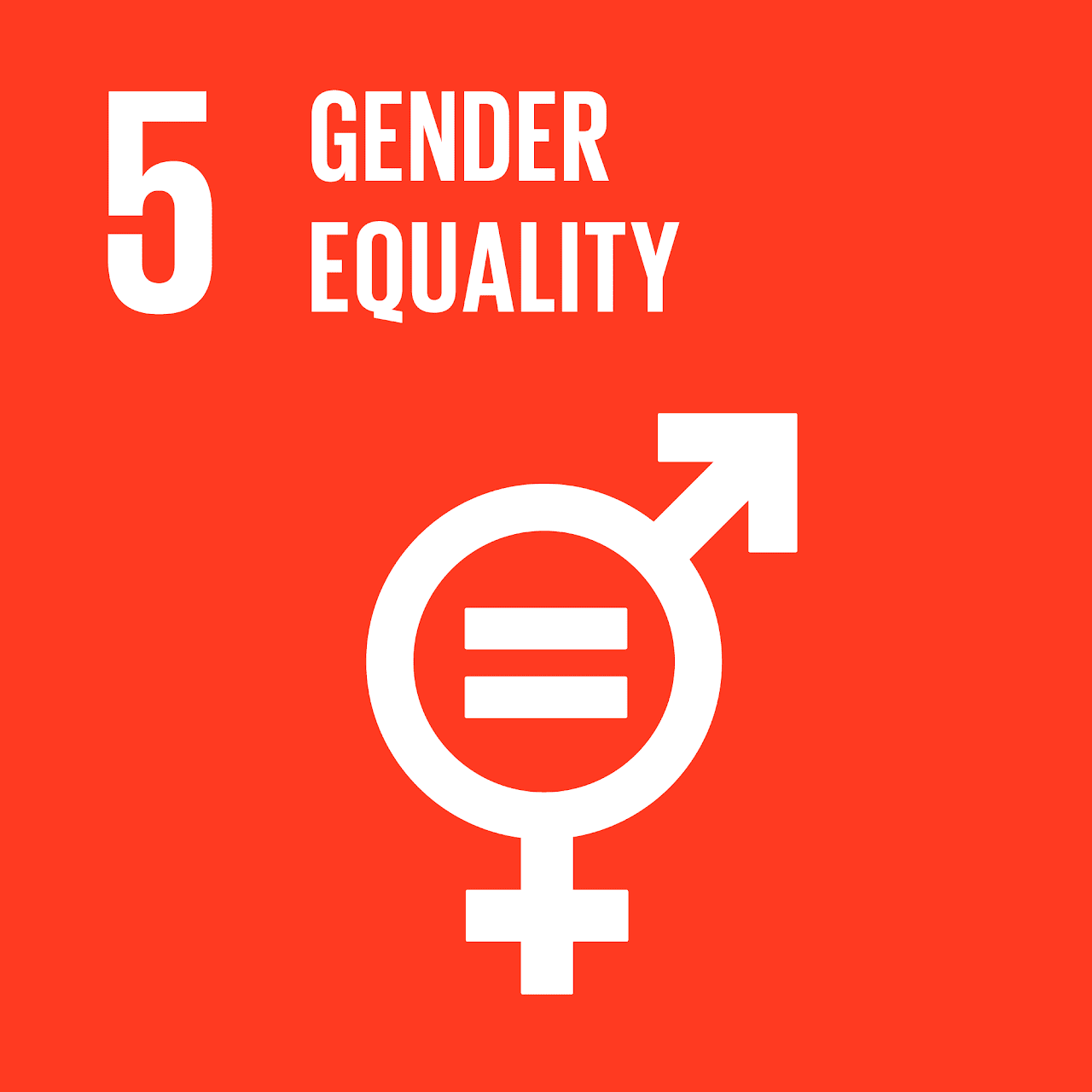 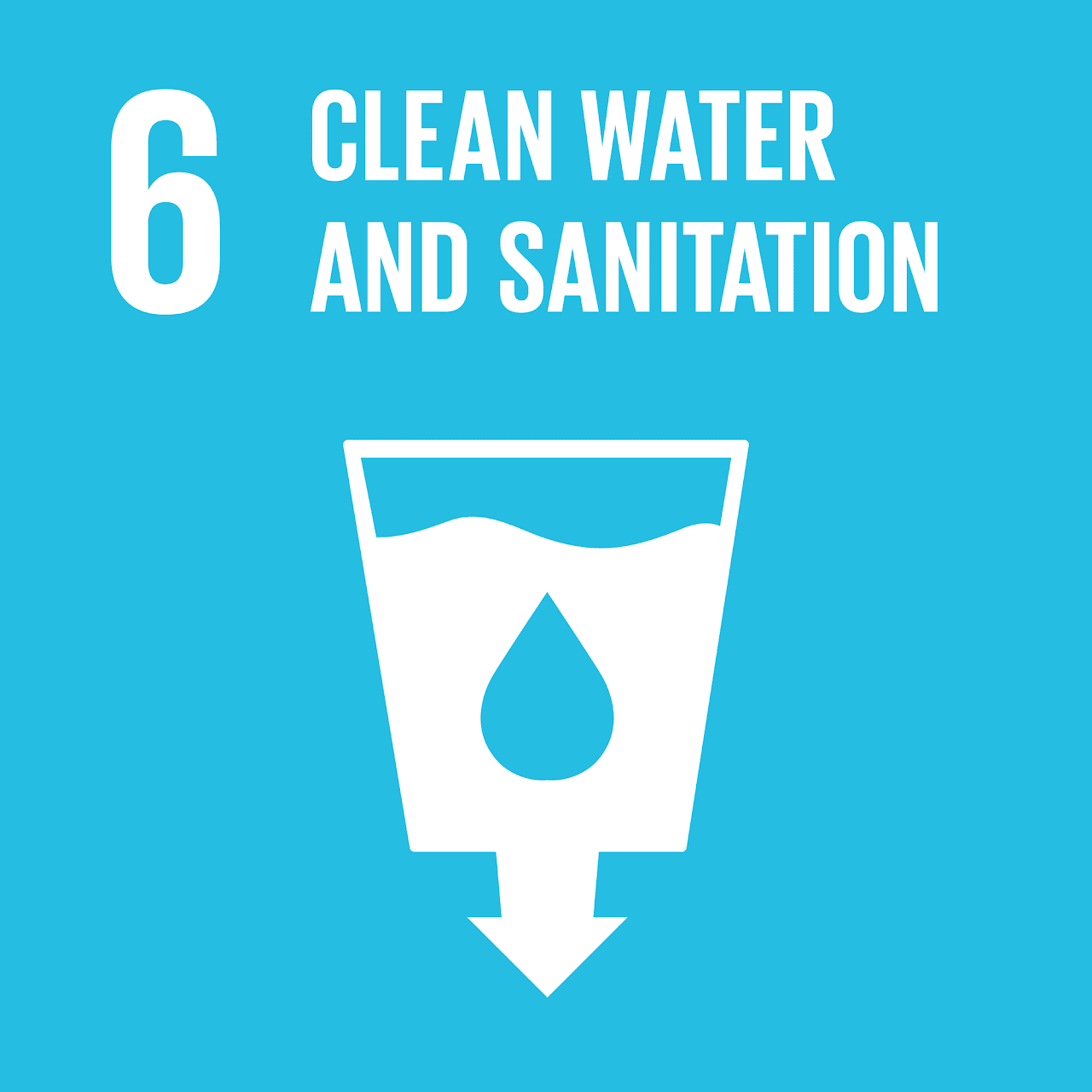 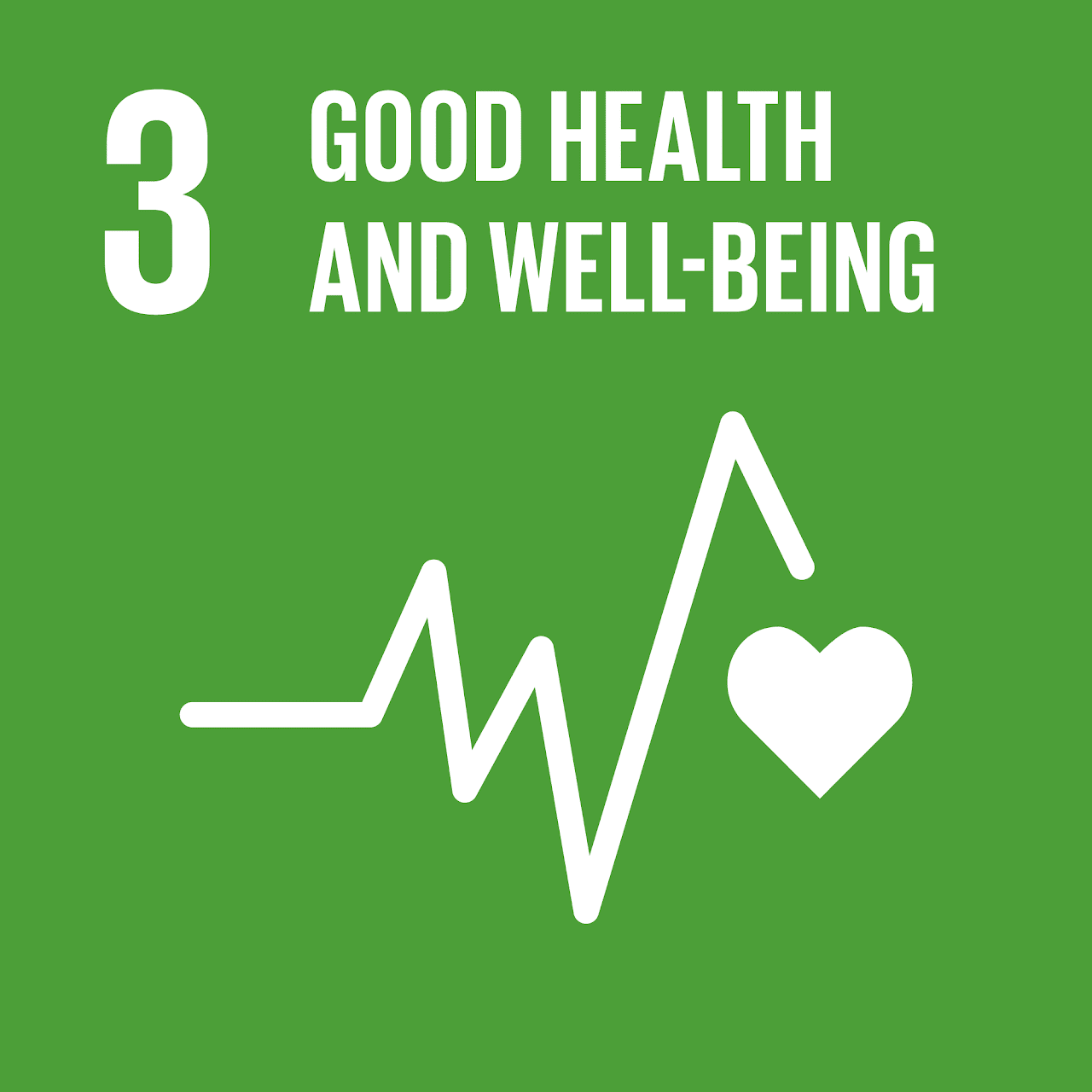 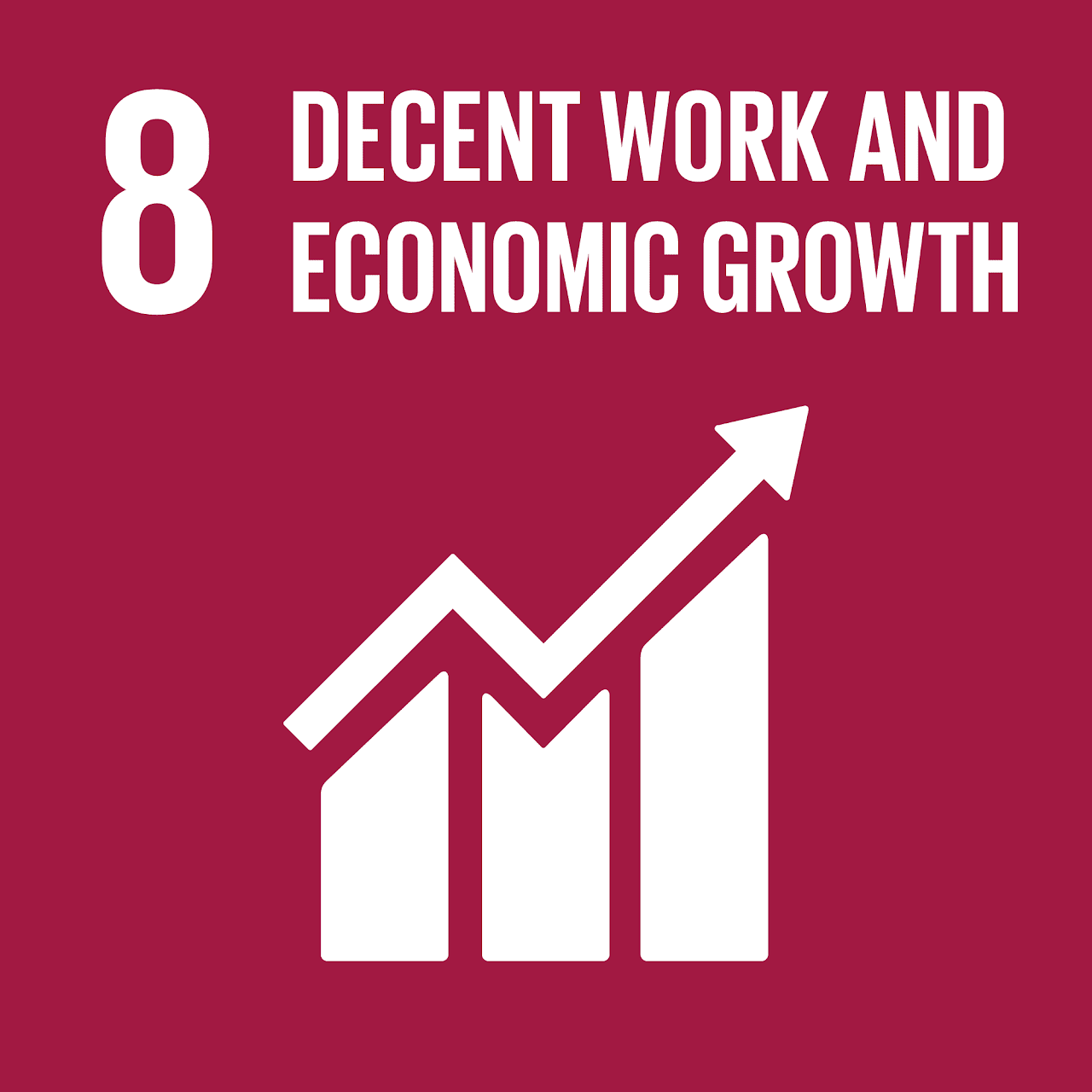 This document is supplemental material to Welcome to My Life, a lesson plan created by Alissa McElreath of Dillard Drive Magnet Middle School as part of the 2022-2023 UNC World View Global Fellows Program. For more information about the program, please visit http://worldview.unc.edu/.